SELACAL  
SOLARNI FOTONAPETOSTNI SISTEM ZA TOPLO VODO
Testinstitute TZSB, Germany
Na Solarnem inštitutu TZSB v Saarbrücknu, NemčijaJe bil opravljen celovit test sistema SELACAL.Sistem je bil vgrajen na testno polje na strehi inštituta, in testiran skladno z evropskim standardomEN12976. TZSB je izmeril in preračunal delovanje sistema za različne velikosti in lokacije po Evropi 
Pokazalo se je, da je kljub kompaktnim dimenzijam, sistem dosegel izjemno visoke energetske prihranke.
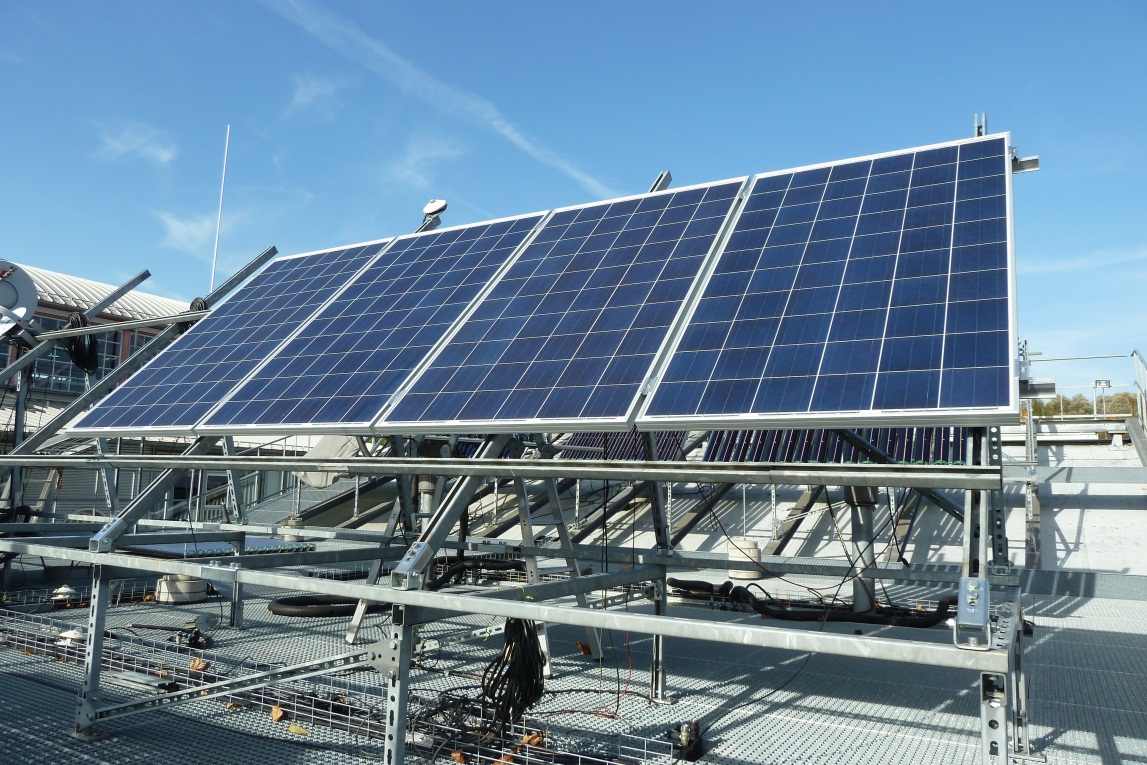 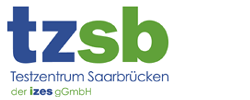 SELACAL testni sistem na strehi TZSB v Saarbrücknu v Nemčiji.
Lokacija Würzburg, Nemčija
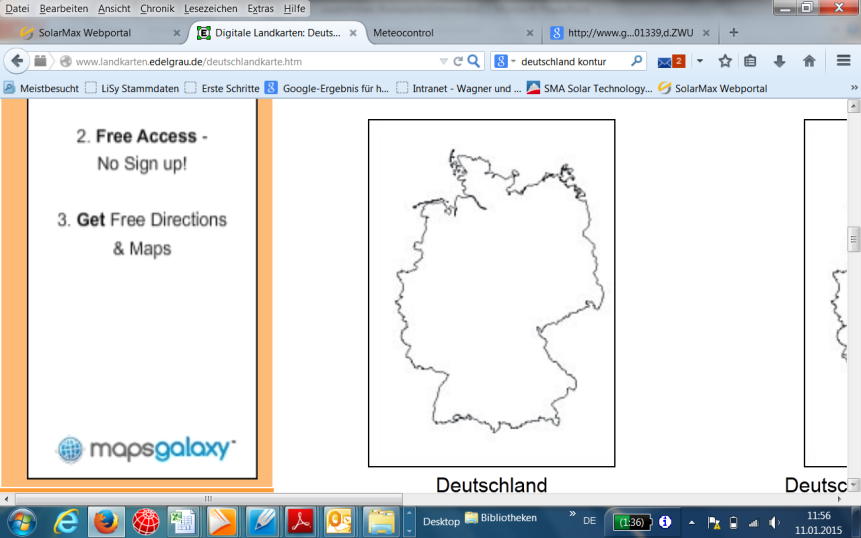 SELACAL prihranki energije v (kWh/year)Lokacija: Würzburg, Nemčija brez dodatnega ogrevanja hranilnika toplote.Tip: SELACAL 1000 z 4 FV- moduli 1000W, 150 l hranilnik toplote Stroškovni prihranek: med 275 and 345 €/leto
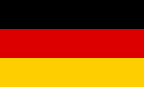 kWh
Skupna potreba po energiji brez dodatnega ogrevanja 80 l/d: 1571 kWh/year, @ 110l/d: 2160 kWh/year, @ 140 l/d: 2749 kWh/a Izkoristek sistema po EN 12977: eta=0,75
Lokacija Würzburg, Nemčija
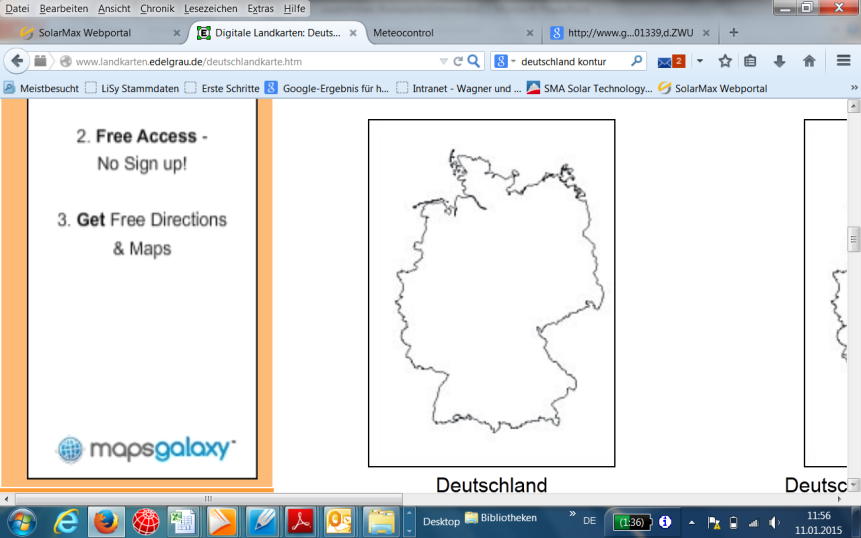 SELACAL prihranki energije v (kWh/leto)Lokacija: Würzburg, Nemčija z vključenim konvencionalnim ogrevanjem hranilnika.                       Tip: SELACAL 1000 vključno:  4 FV-moduli 1000W, 150 l hranilnik toplote                                                                                                    Prihranki stroška:  230 to 287 €/a
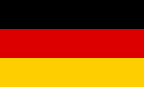 kWh
* Skupna potreba po energiji brez dodatnega ogrevanja 80 l/d: 1527 kWh/a, 110l/d: 2081 kWh/a, 140 l/d: 2601 kWh/a  Učinkovitost sistema sklando z EN 12977: eta=0,75
Lokacija Würzburg, Nemčija
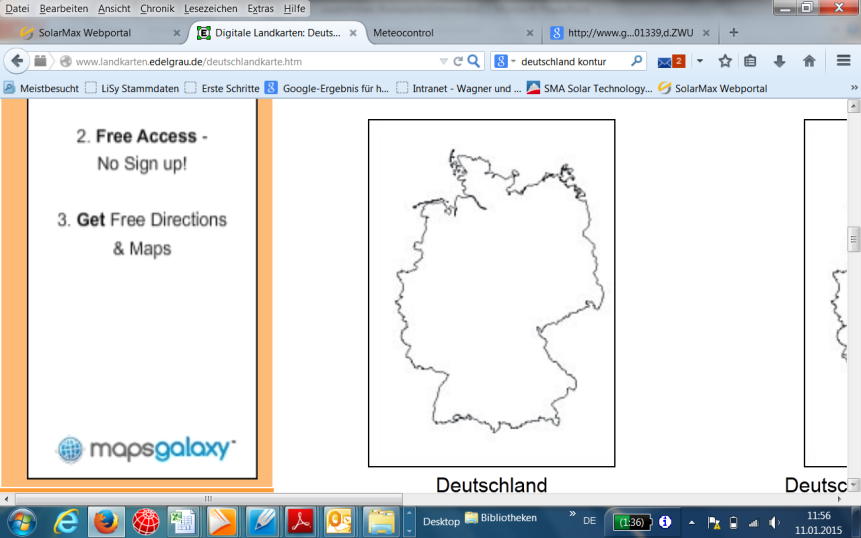 SELACAL prihranki energije v  (kWh/leto), primerjava. Lokacija: Würzburg z in brez pomožnega grelca v hranilniku toplote                        Tip SELACAL 1000 vključno z 4 FN-moduli 1000W, 150 l hranilnik toplote                             Prihranek stroška ob pomožnem ogrevanju: 230 to 287 €/a                                                          
Prhranek stroška brez pomožnega ogrevanja:  275 to 345 €/a
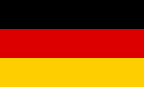 kWh
* Skupna potreba po energiji brez pomožnega ogrevanja: @ 80 l/d: 1527 kWh/leto, @ 110l/d: 2081 kWh/leto, @ 140 l/d: 2601 kWh/leto  Učinkovitost sistem skladno EN 12977: eta=0,75
* Skupna potreba po energiji ob pomožnem ogrevanju:  @ 80 l/d: 1571 kWh/leto, at 110l/d: 2160 kWh/leto, at 140 l/d: 2749 kWh/leto Učinkovitost sistema skladno EN 12977: eta=0,75
Lokacija: Würzburg, Nemčija
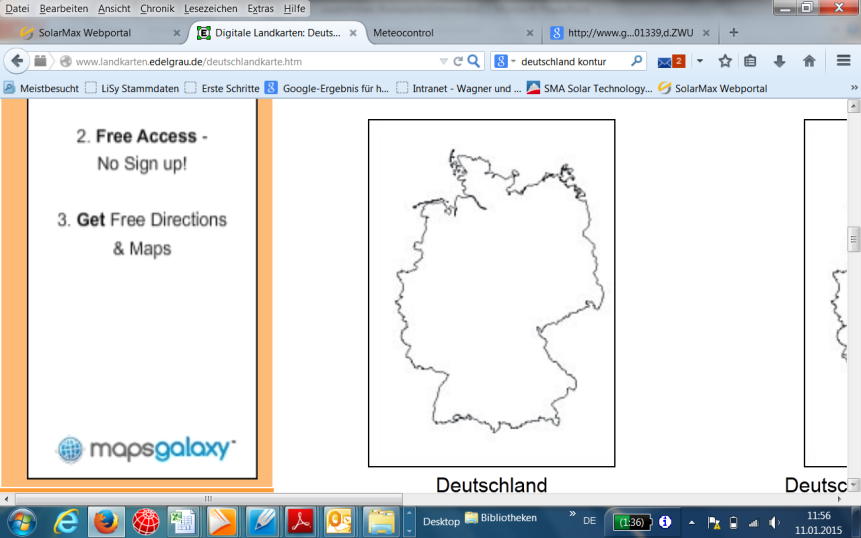 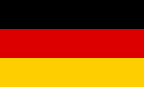 Prihranki energije sistema SELACAL  (kWh/leto)Lokacija: Würzburg z in brez pomožnega grelca                        Primerjava: 4 FN-moduli 1000W, 150 l hranilnik toplote in  3 FN moduli 750W, 120 l hranilnik
kWh
Brez pomožnega gretja
Z pomožnim gretjem
Skupna potreba po energiji vključno s pomožnim gretjem: @ 80 l/d: 1527 kWh/l, @ 110l/d: 2081 kWh/l, @ 140 l/d: 2601 kWh/l  izkoristek sistema po EN 12977: eta=0,75;
Skupna potreba po energiji vključujoč elektriko in pomožno gretje: @ 80 l/d: 1571 kWh/l, @ 110l/d: 2160 kWh/l, at 140 l/d: 2749 kWh/l izkoristek sistema po  EN 12977: eta=0,75
Lokacija: Rönne, Danska
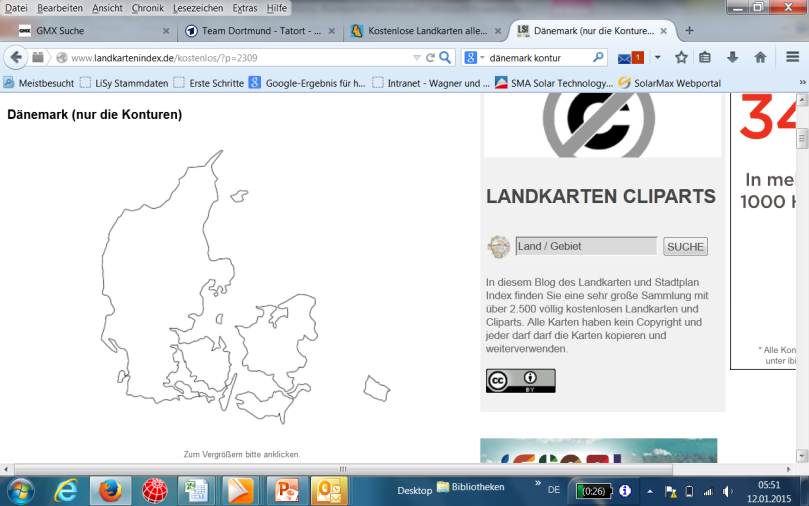 Prihranki energije sistema SELACAL (kWh/leto)Lokacija: Rönne / DK  z in brez pomožnega gretja                    Tip SELACAL 1000 -  4 FN - moduli 1000W, 150 l hranilnik toplote                              Tip SELACAL 750 -    3 FN - moduli 750W, 120 l hranilnik toplote
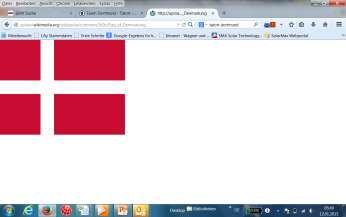 kWh
Z pomožnim gretjem
Brez pomožnega gretja
Z pomožnim gretjem
Brez pomožnega gretja
Skupna potreba po energiji:@ 80 l/d: 1590 kWh/l, @ 110l/d: 2191 kWh/l, @ 140 l/d: 2758 kWh/l izkoristek sistema po EN 12977: eta=0,75
Skupna potreba po energiji: @ 80 l/d: 1628 kWh/l, @ 110l/d: 2250 kWh/l, @ 140 l/d: 2884 kWh/l izkoristek sistema po  EN 12977: eta=0,75a
Lokacija: Rim, Italija
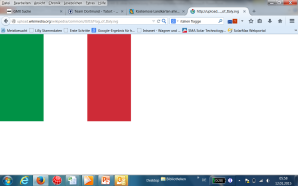 Prihranki energije sistema SELACAL (kWh/leto)Lokacija: Rim, Italija z in brez pomožnega gretja                    Tip SELACAL 1000 -  4 FN-moduli 1000W, 150 l hranilnik toplote                            Tip SELACAL 750 -    3 FN-moduli 750W, 120 l hranilnik toplote
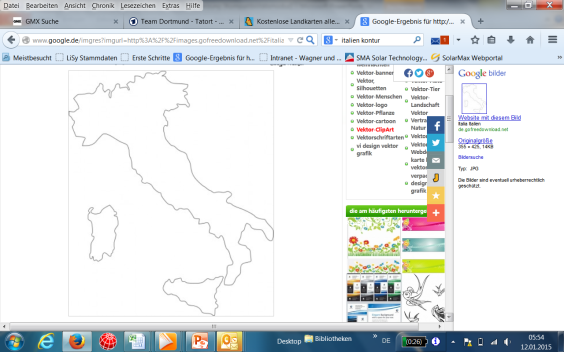 kWh
Z pomožnim gretjem
Brez pomožnega ogrevanja
Z pomožnim gretjem
Brez pomožnega ogrevanja
Skupna potreba po energiji SELACAL 1000 brez pomožnega gretja: @ 80 l/d: 1527 kWh/l, @ 110l/d: 2081 kWh/l, @ 140 l/d: 2601 kWh/l  izkoristek sistema po EN 12977: eta=0,75
Skupna potreba po energiji SELACAL 750 z pomožnim gretjem: @ 80 l/d: 1571 kWh/a, @ 110l/d: 2160 kWh/a, @ 140 l/d: 2749 kWh/a izkoistek sistema po EN 12977: eta=0,75
Lokacija Atene, Grčija
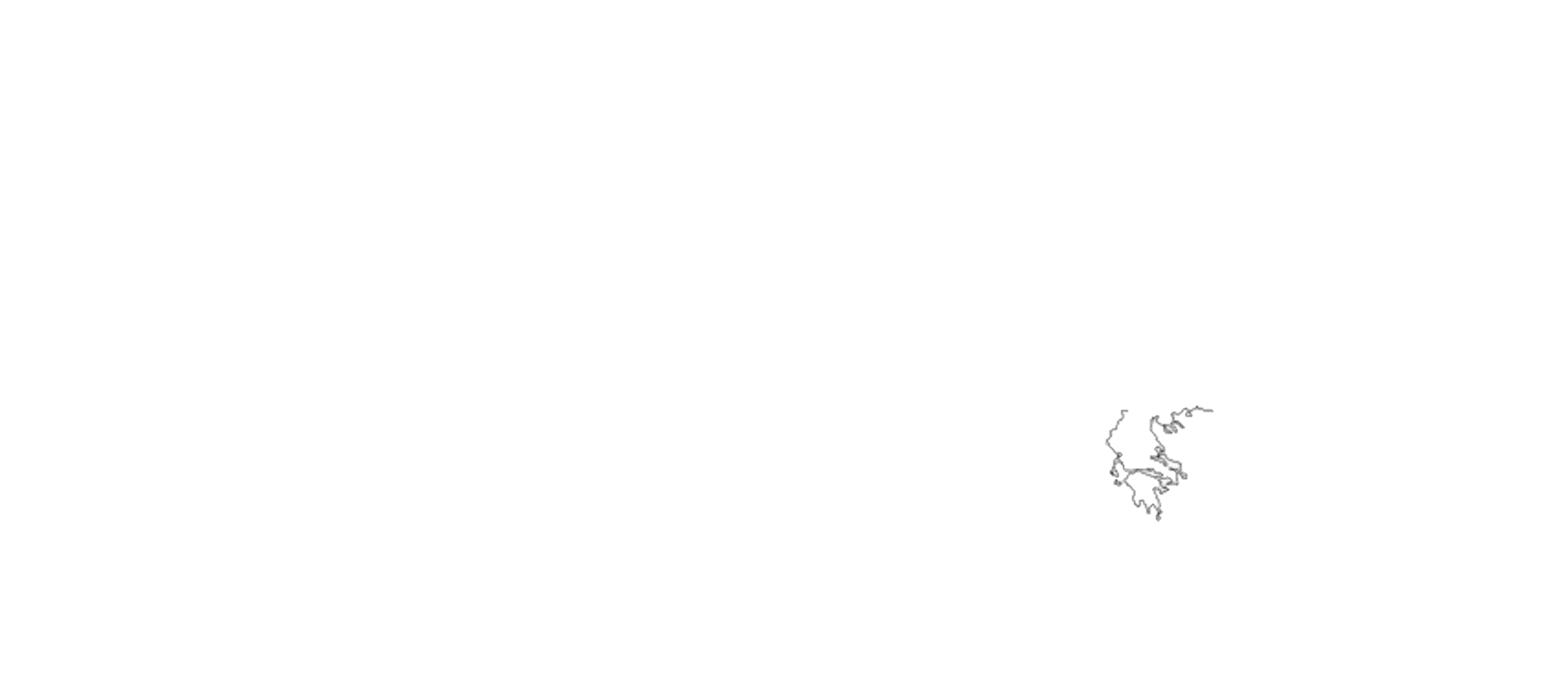 Prihranki energije sistema SELACAL (kWh/leto)Lokacija: Atene, Grčija, z in brez pomožnega ogrevanja                    Tip SELACAL 1000 -  4 FN-moduli 1000W, 150 l hranilnik toplote                              Tip SELACAL 750 -    3 FN-moduli 750W, 120 l hranilnik toplote
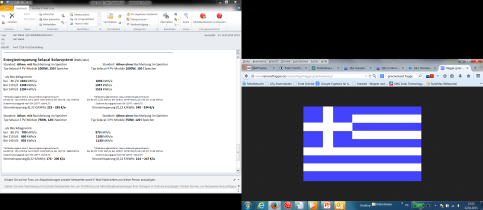 kWh
Z pomožnim ogrevanjem
Brez pomožnega ogrevanja
Z pomožnim ogrevanjem
Brez pomožnega ogrevanja
Skupna potreba po energiji SELACAL 1000 brez pomožnega gretja: @80 l/d: 1527 kWh/l, @110l/d: 2081 kWh/l, @140 l/d: 2601 kWh/l  izkoristek sistema po EN 12977: eta=0,75
Skupna potreba po energiji SELACAL 750 z pomožnim gretjem: @ 80 l/d: 1571 kWh/a, @ 110l/d: 2160 kWh/a, @ 140 l/d: 2749 kWh/a izkoistek sistema po EN 12977: eta=0,75
Primerjava lokacij
SELACAL – sistem za toplo vodo brez dodatnega gretja
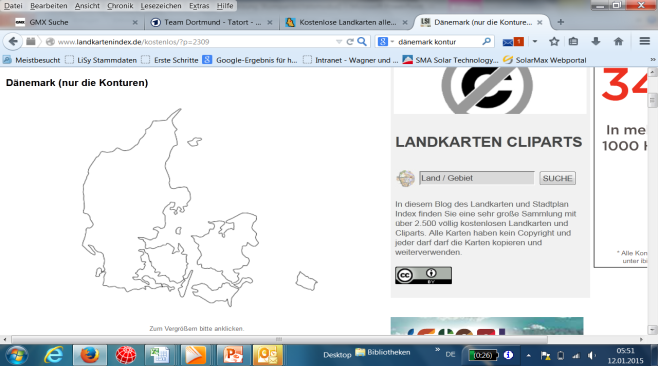 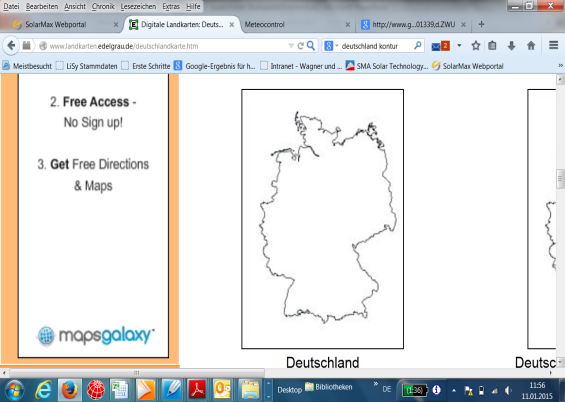 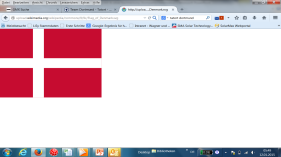 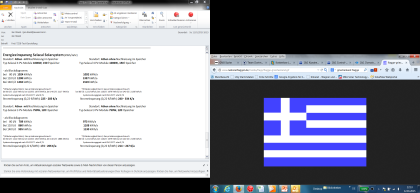 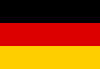 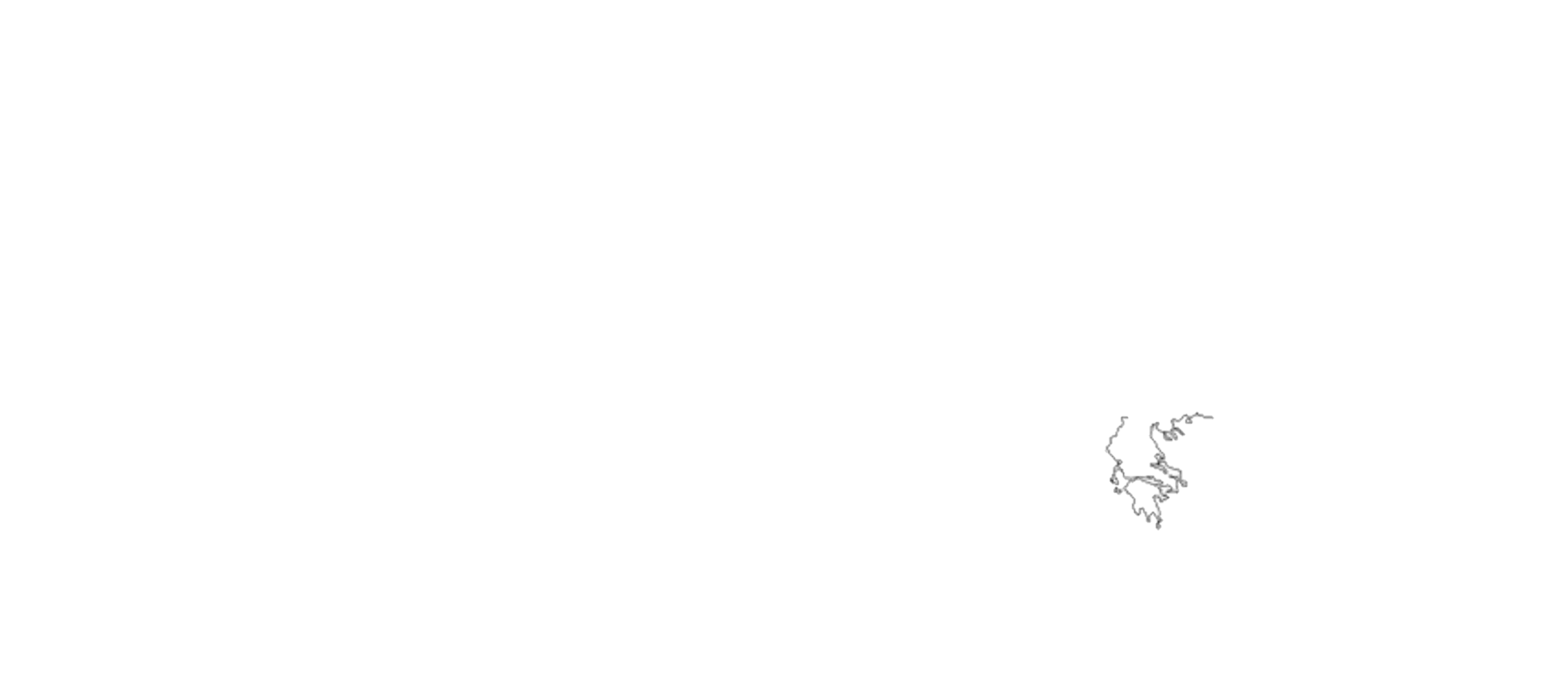 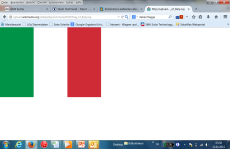 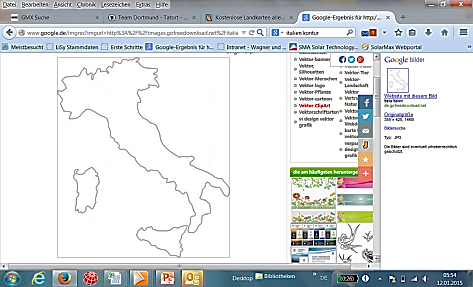 Potrebna energija
89%
Prihranki s 
Sitemom
 SELACAL
88%
60%
60%
236 € /a
327 € /a
245 € /a
283 € /a
Skupna potreba po energiji pri 80 l/ dan: 1221 kWh/ a 

Cena elektrike: 0.22 €/kWh

Usmerjenost: 180°(JUG) Naklon: 35°
Skupna potreba po energiji 80 l/ dan: 1571 kWh/ a 

Cena elektrike: 0.26 €/kWh

Usmerjenost: 180°(JUG) Naklon: 35°
Skupna potreba po energiji
80 l/ dan : 1628 kWh/ a 

Cena elektrike: 0.29 €/kWh

Usmerjenost: 180°(JUG) Naklon: 35°
Skupna potreba po energiji 80 l/ dan: 1474 kWh/ a 

Cena elektrike: 0.25 €/kWh

Usmerjenost: 180°(JUG) Naklon: 35°
SELACAL
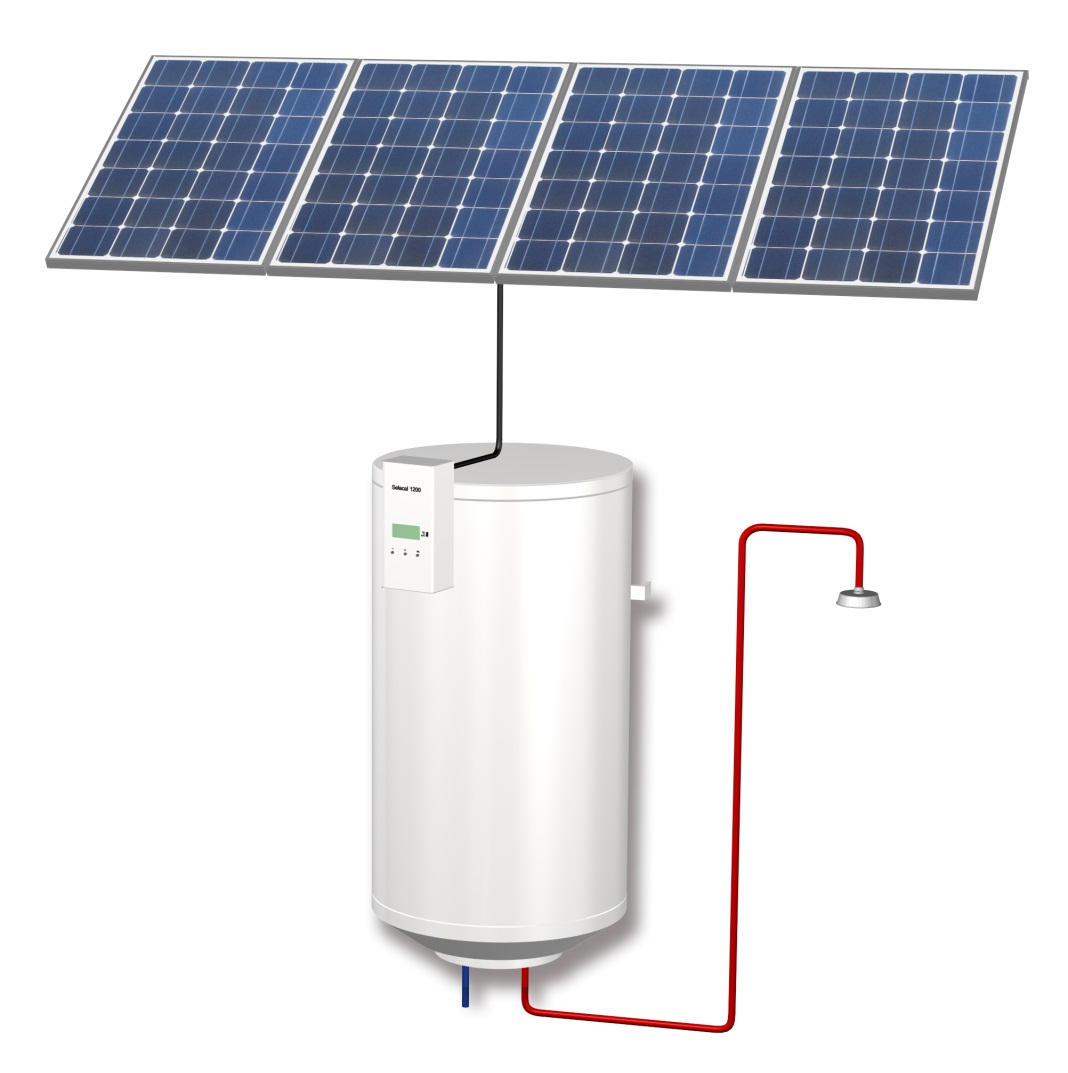 SELACAL – SOLARNA 
ELEKTRIKA ZA OGREVANJE

The AWASOL SELACAL sistem 
Pretvarja DC solarno elektriko v toplo vodo.





Sistem SELACAL je primeren za majhne do srednje 
Potrebe po topli vodi med 50 in 160 litri na dan.
Odvisno od regije to ustreza med 2 in 5 osebam.
Lastnosti
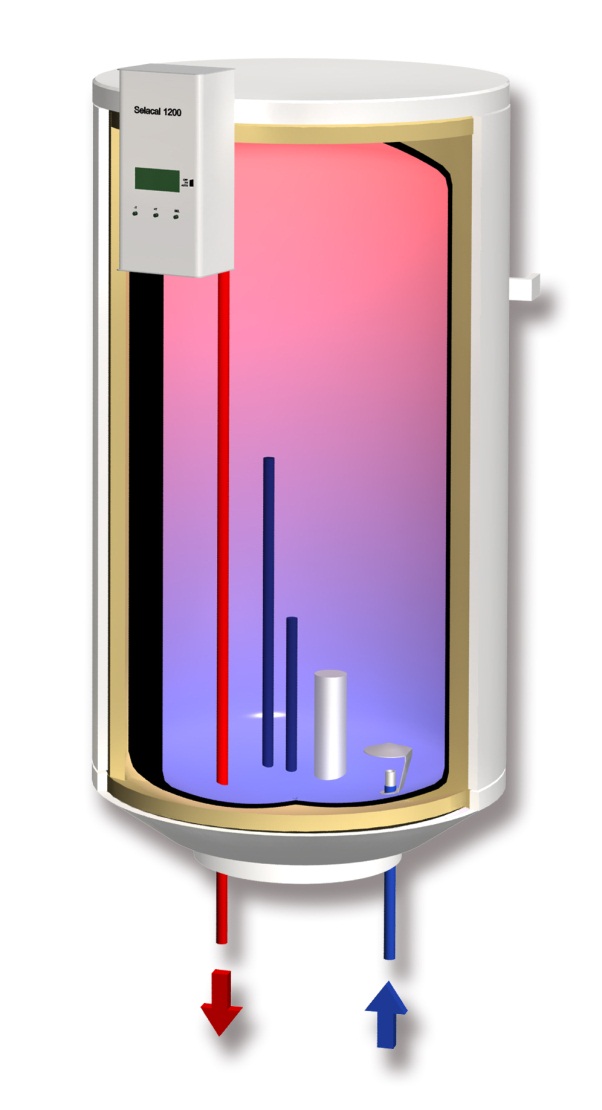 debela izolacija hranilnika
2 anodni zaščiti
Tulka za tipalo
2 grelca
(1 omrežje, 1 solarni)
Izstop
 tople vode
Vstop mrzle
  vode
SELACAL control
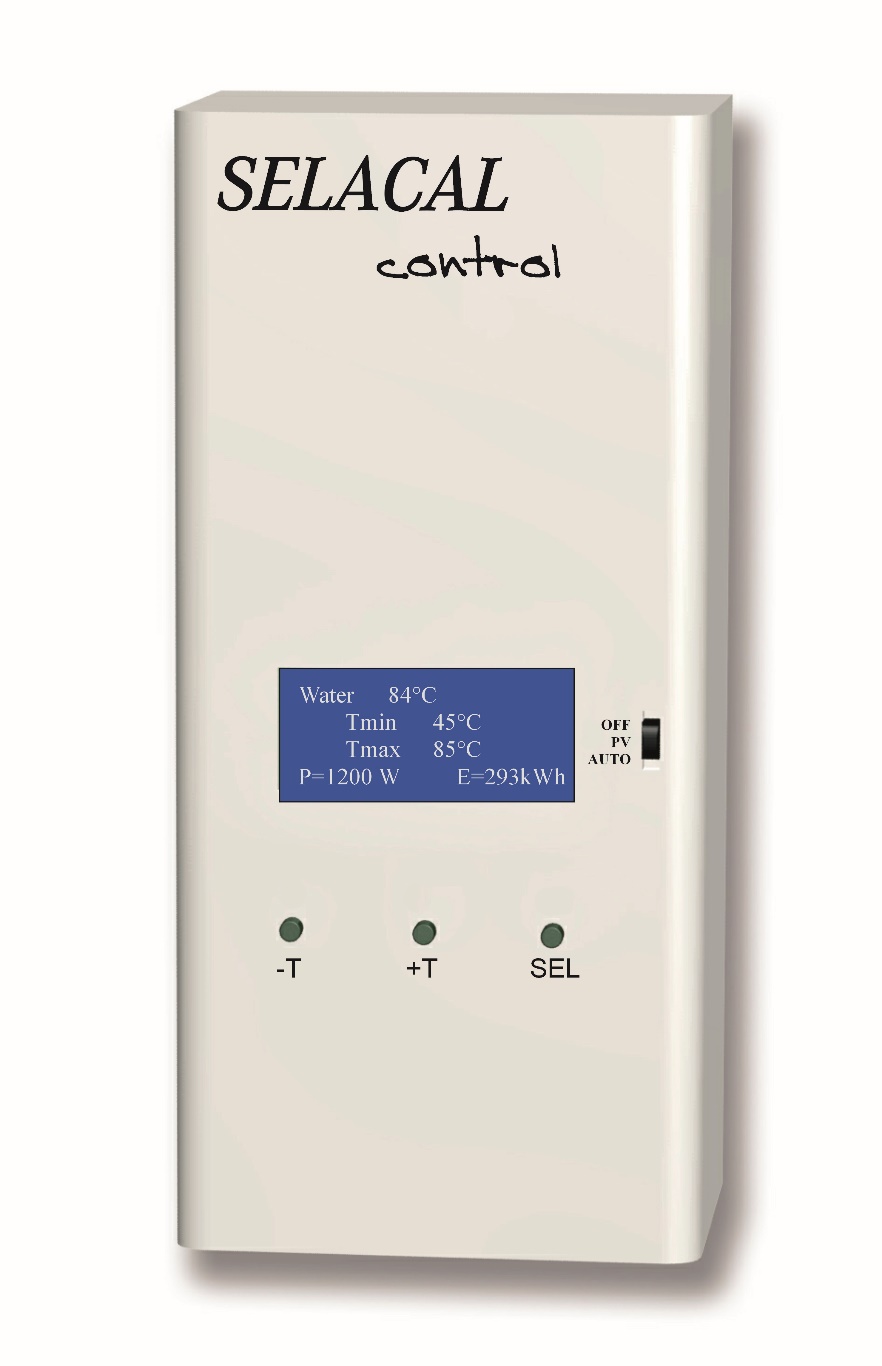 - Integriran MPPT sledilec
- Nadzor nad omrežno in solarno elektriko
Stikalo za preklop režimov delovanja
zaslon
Tipke za nastavitve
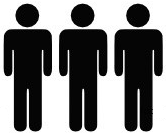 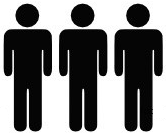 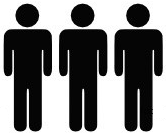 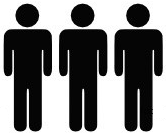 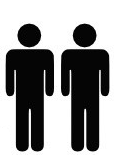 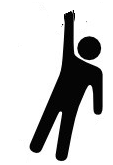 Dobavljivi sistemi
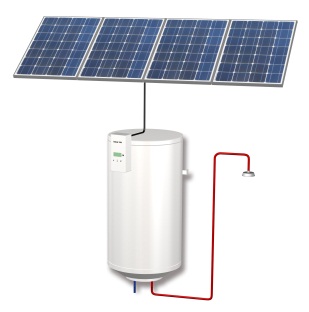 +
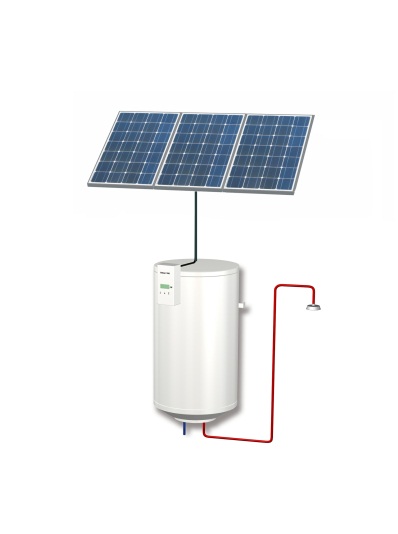 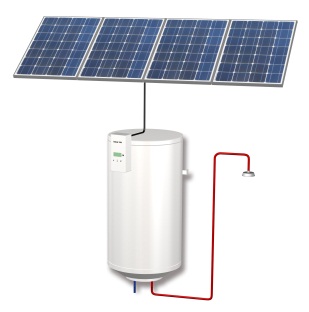 SELACAL sheme
Primer: SELACAL s sezonskim ogrevanjem radiatorja
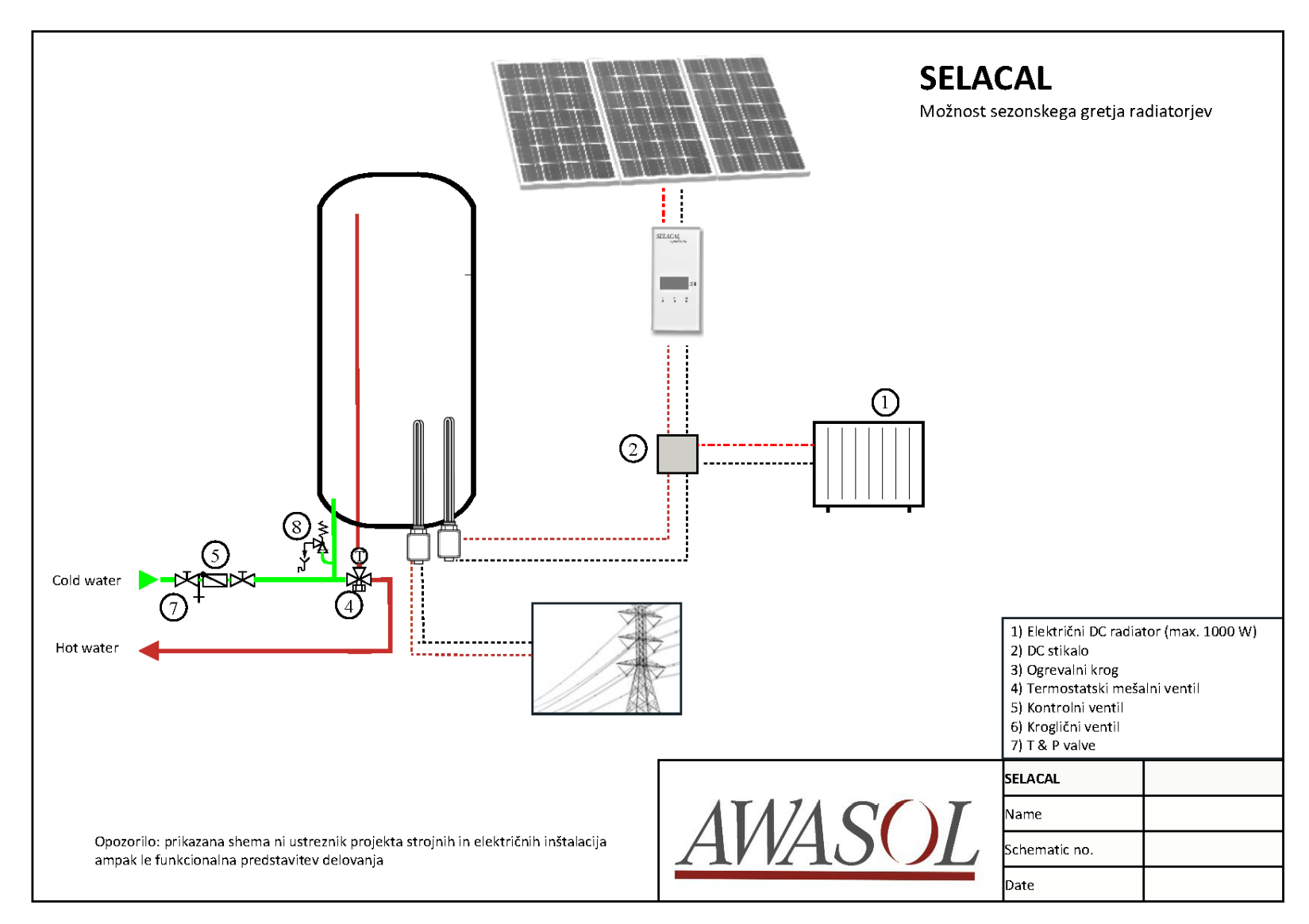 SELACAL sheme
Example: SELACAL direktna integracija kotla za dogrevanje bojlerja
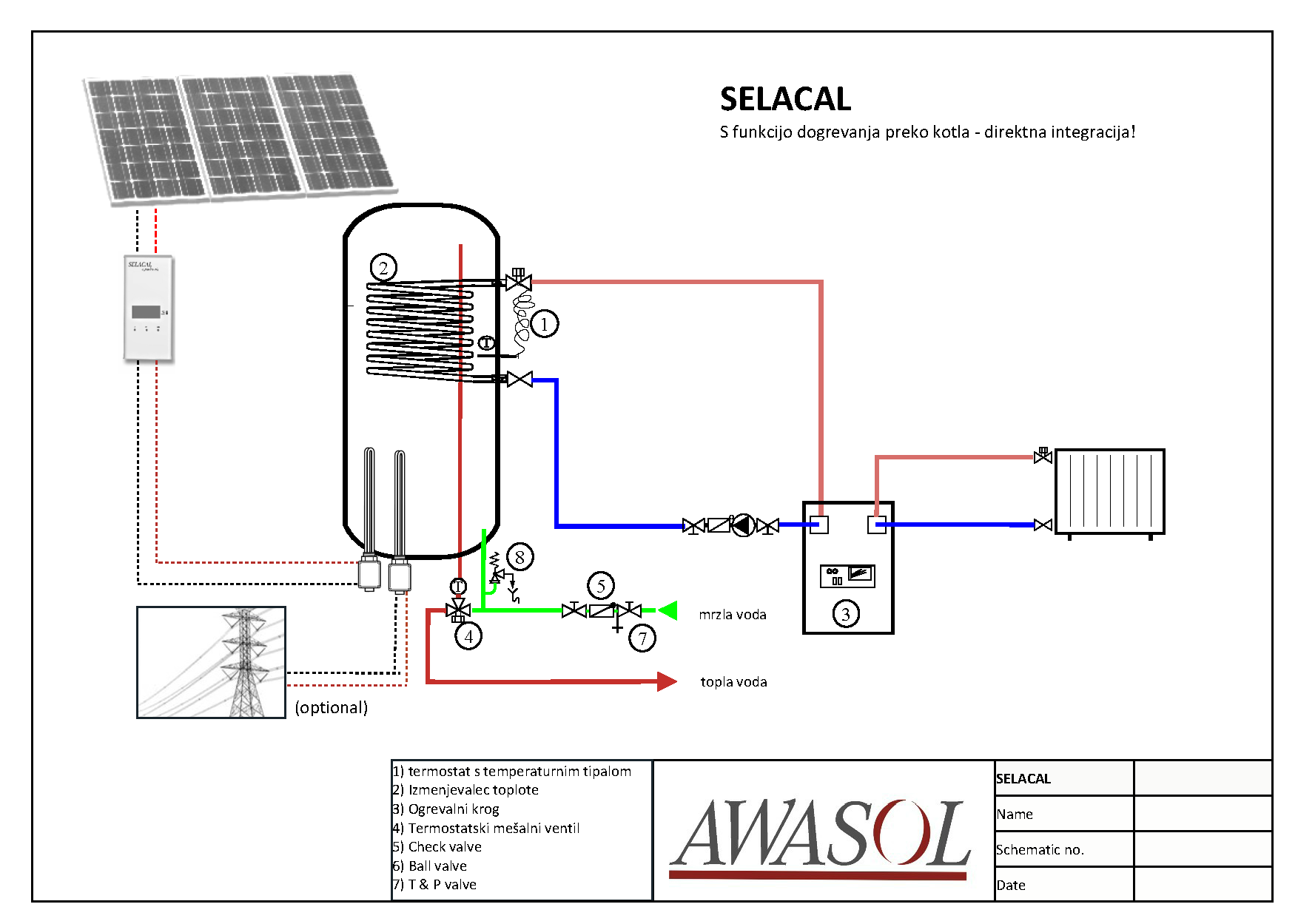 SELACAL sheme
Primer: SELACAL indirektna integracija dogrevanja s kotlom
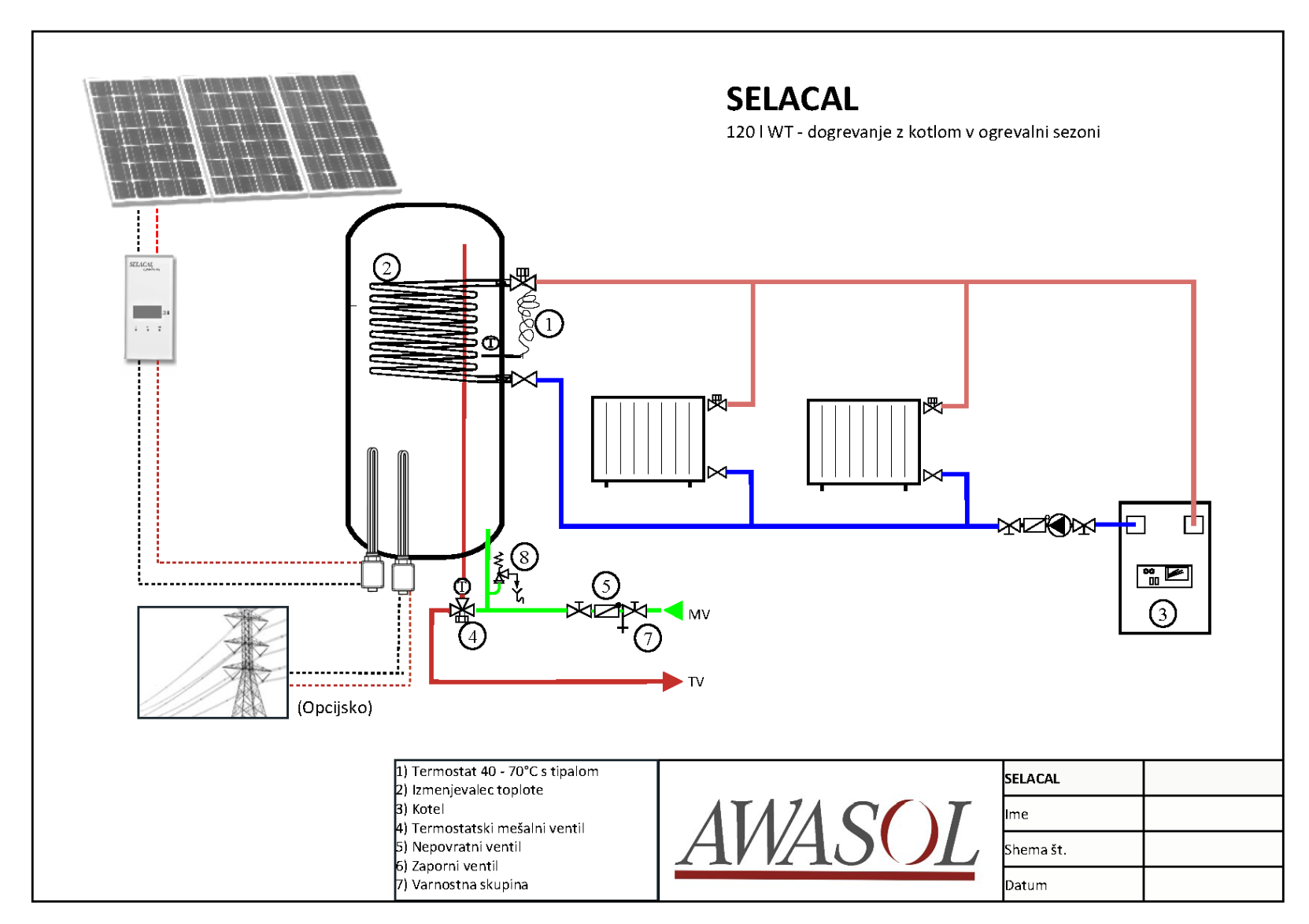 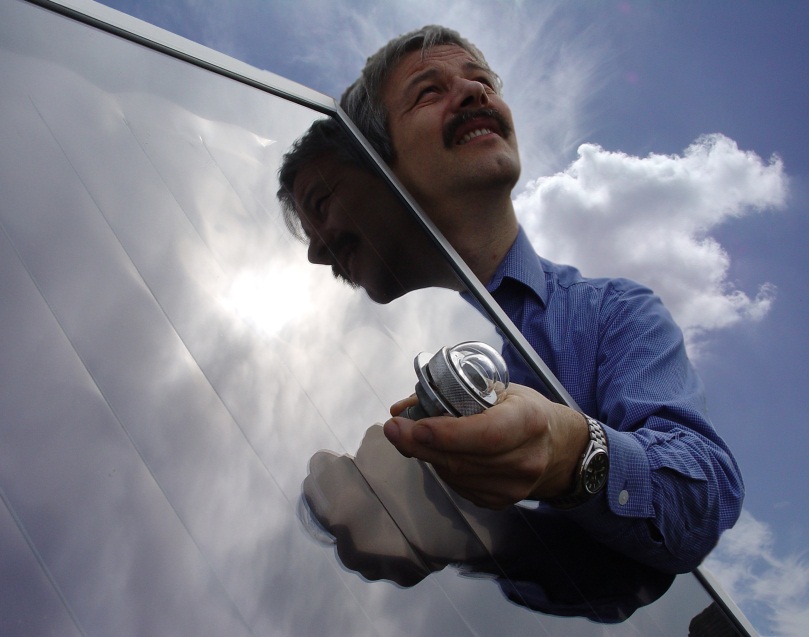 Vprašanja? 

Kontaktirajte nas na: 

borut.medved@eso.si